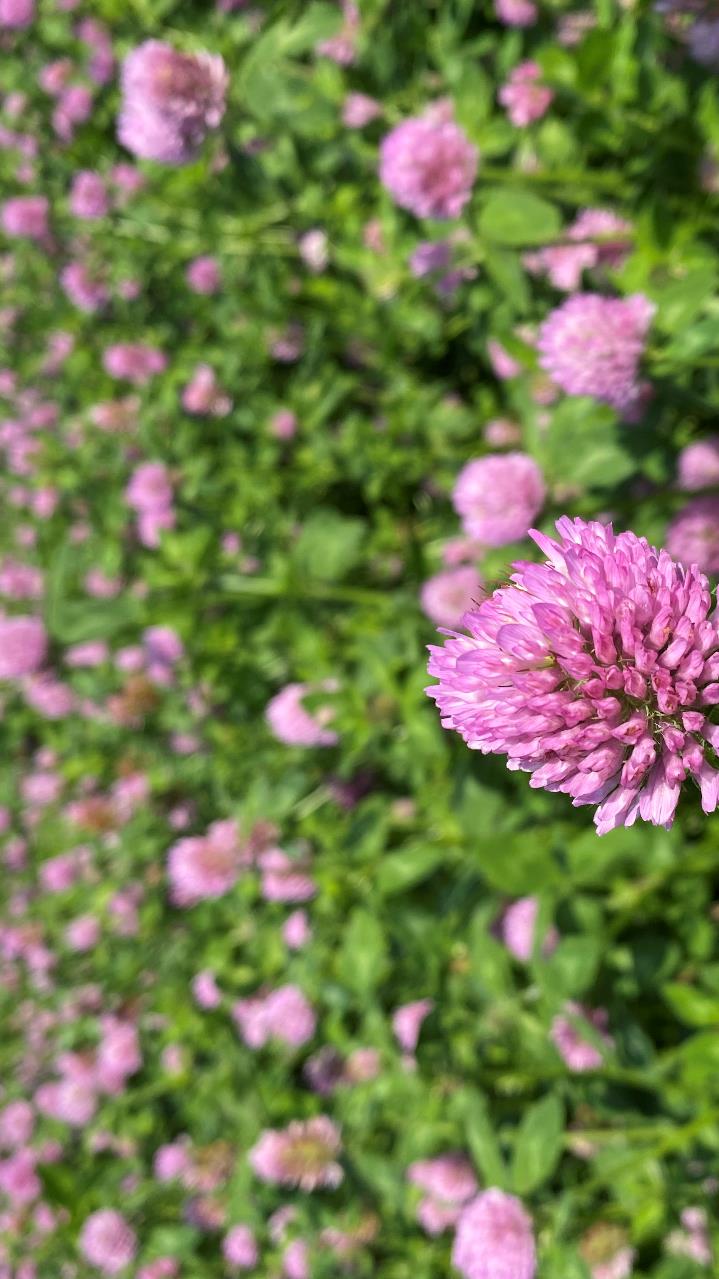 SIUZ 21.3.2023Řepníky
LABRIS, s.r.o.
SIUZ - pracovní skupina mák, meziplodiny
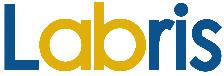 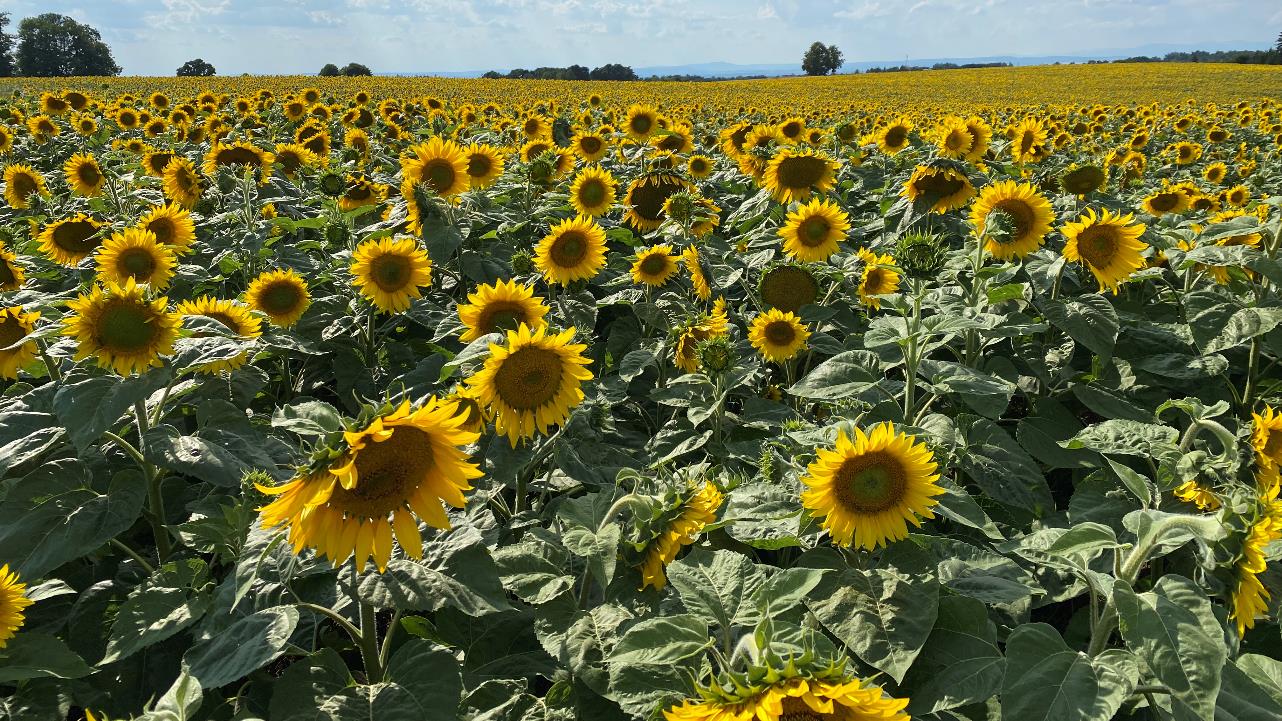 Realizované projekty PRV od roku 2013

Rotační separátor – Cimbria + Dopravníky
Pytlovací váha
Lis na olej – Farmet (lisování za studena)
Optický třídič - Sortex A1
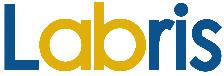 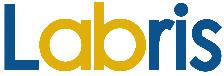 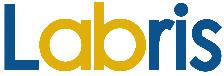 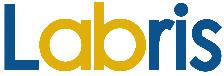 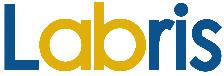 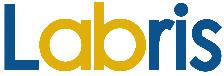 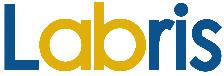 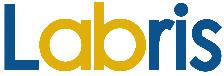 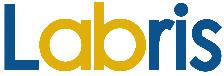 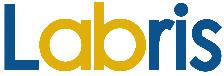 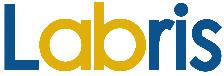 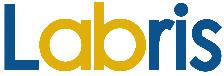 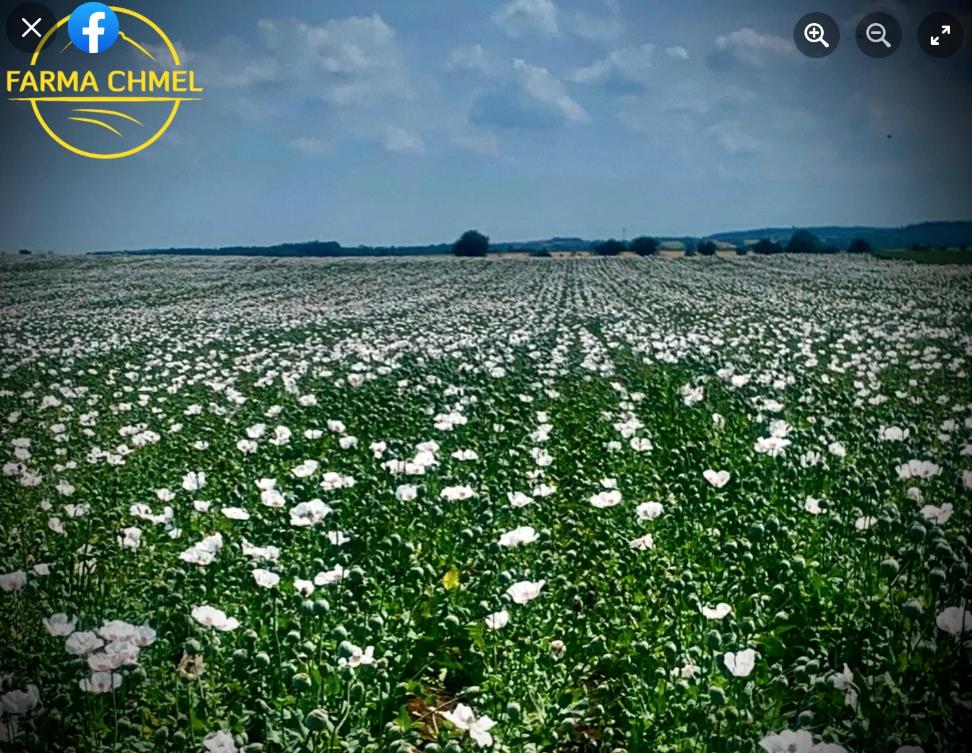 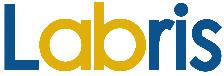 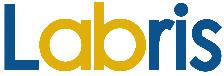 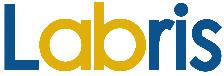 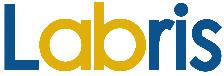 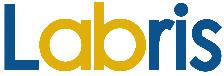 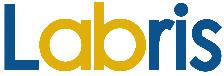 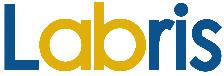 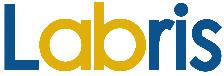 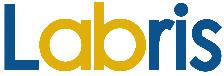 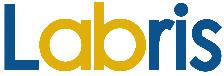 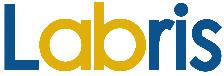 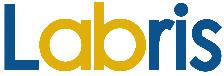 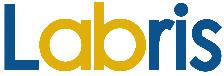 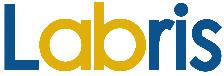 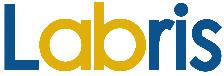 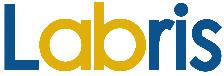 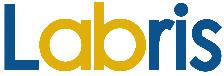 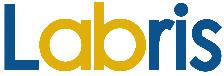 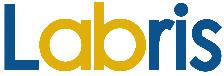 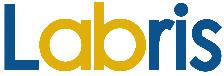 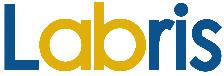 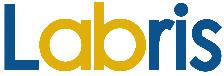 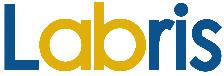